DCA RWY 19
Minimum Cloud Height on Approach
Crossing Altitude on Approach at DARIC will be 2,700 ft.Cloud height determines which approach aircraft fly
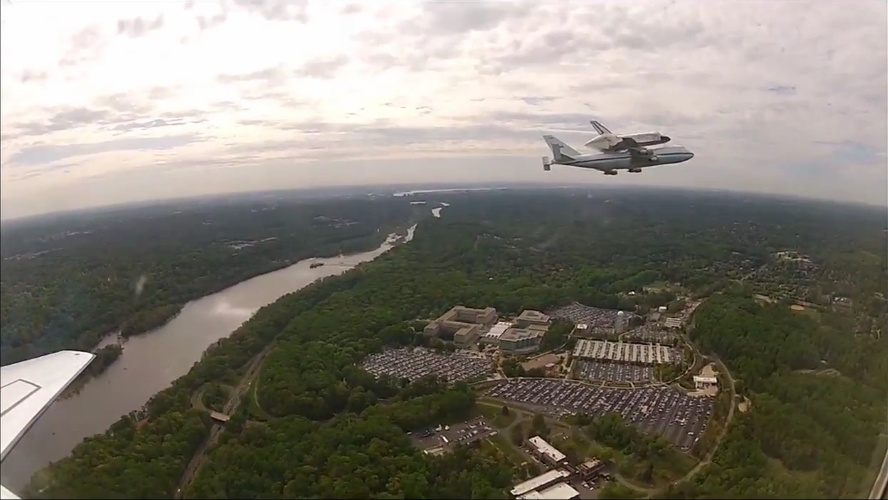 River Visual (100%)*	No minimums  3 miles visibility  3,500 ft. min. cloud height
RNAV GPS (95%)*	767 ft. min. 	2 ½ miles visibility 800 ft.cloud height
LDA-Z (100%)*	720 ft. min. 	2 miles visibility 800 ft. cloud height
RNAV RNP (50%) *             478 ft. min. 1 ½ miles visibility 500 ft. cloud height
*Percentage of aircraft capable of flying this type of approach.